Презентация «Правила поведения  с незнакомыми людьми»
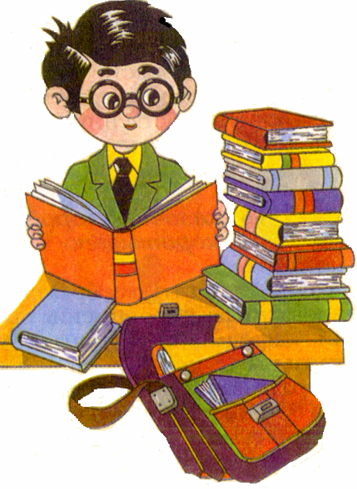 Воспитатель: Преснякова И.С.
Чтение и анализ стихотворения
Каждый грамотный ребенок
Должен твердо знать с пеленок:
Если вас зовут купаться,
В телевизоре сниматься,
Обещают дать конфет,
Отвечайте твердо: «Нет!»
Вам предложат обезьянку
Или даже денег банку,
Или даже в цирк билет –
Отвечайте твердо: «Нет!»
Позовут лететь к Луне,
Покататься на слоне…
Есть на все простой ответ,
Ты ответить должен: «Нет!»
«Правила поведения с незнакомыми людьми»
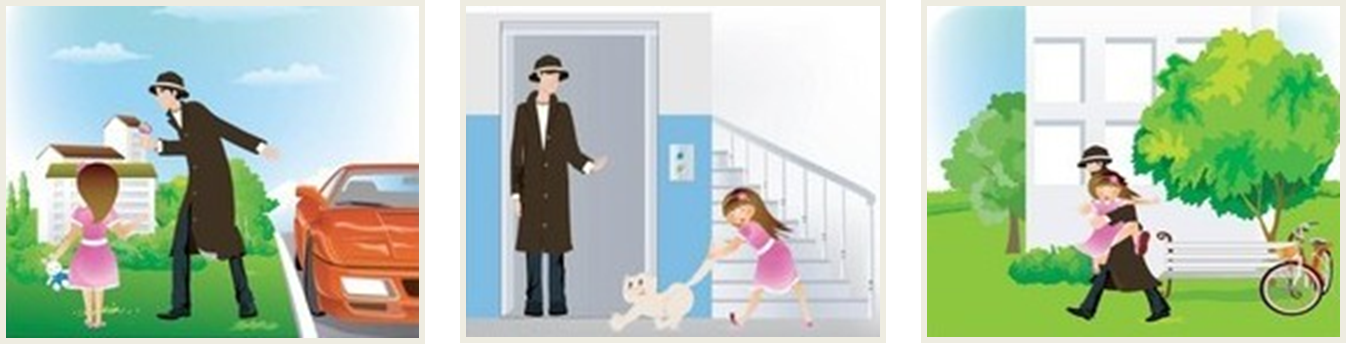 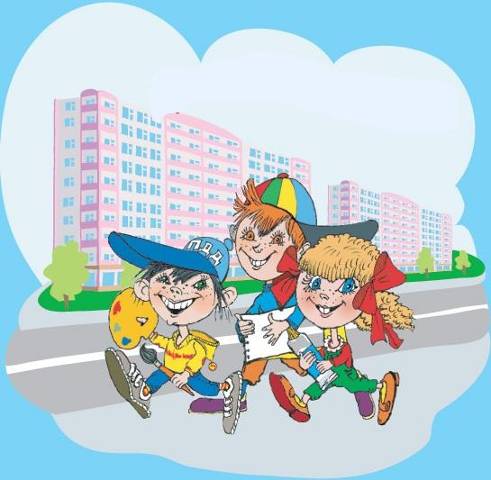 Мы живём с вами в обычном городе, где
нас окружают множество разных людей.
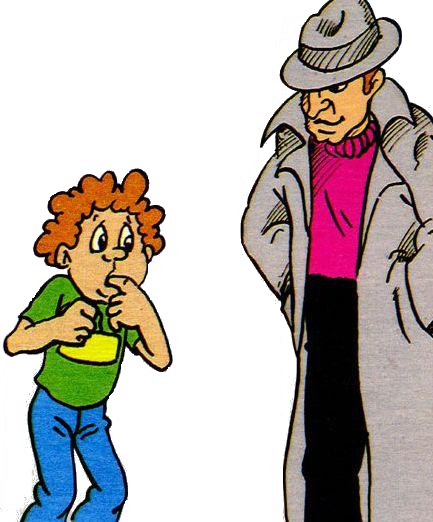 К сожалению не все люди желают нам добра. 
	Поэтому надо знать, как вести себя в различных 
ситуациях с незнакомыми
	людьми.
Незнакомый человек угощает  ребёнка конфетой, мороженым…
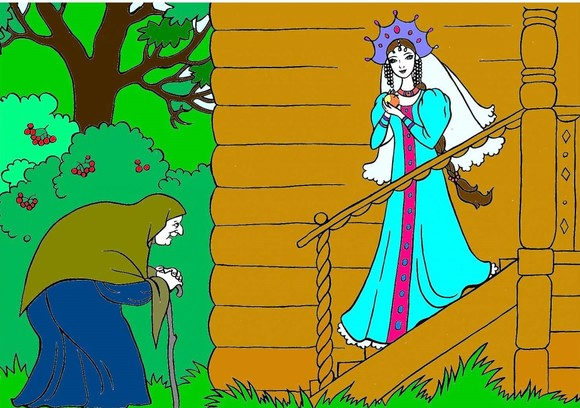 Сказка о мёртвой царевне и 7 богатырях»
Незнакомый взрослый открывает дверцу машины и приглашает ребёнка покататься
Пожалуй, прокачусь.
Не сяду с чужими людьми в машину.
Ух, ты! Какая классная машина!
Позову прокатиться своих друзей.
Помни!
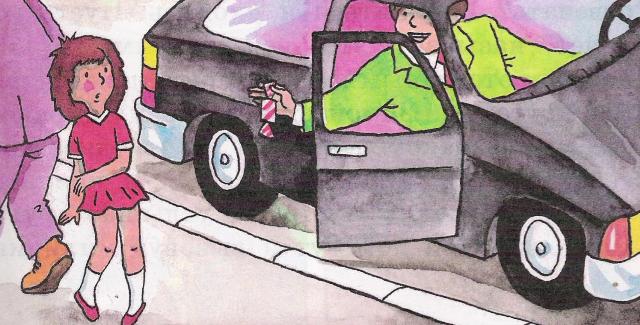 Не принимай никаких приглашений незнакомца и не садись к нему в машину.
Незнакомец пытается увести вас силой. Что вы будете делать?
Не буду сопротивляться, потому что он сильнее.
Буду вырываться и звать на помощь.
Помни!
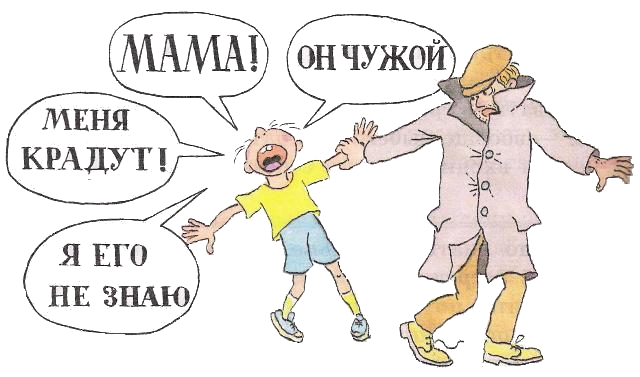 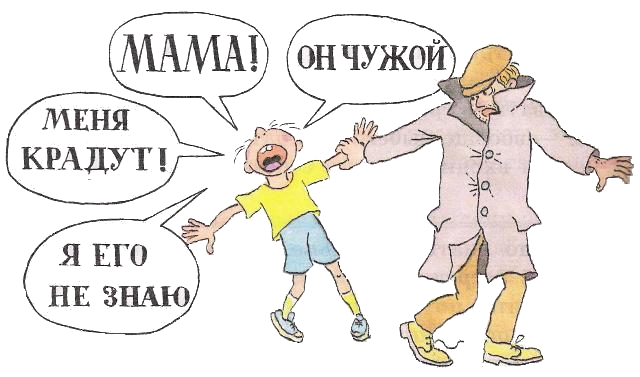 Никуда никогда не ходи с незнакомыми людьми. Если кто-то силой пытается увести тебя, вырывайся и громко зови на помощь.
Взрослый приглашает ребёнка пойти с ним куда-нибудь, обещая подарить игрушку, конфету или показать что-то интересное
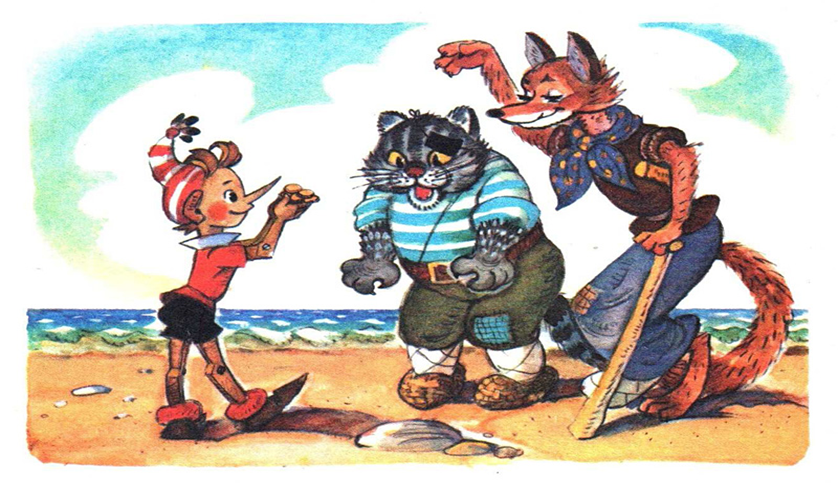 «В темноте»
   Вы заигрались и забыли о времени. На улице уже стемнело, а вы далеко от дома. Что же делать?
Я всегда гуляю только возле своего дома.
Все равно буду гулять.
Незнакомый взрослый открывает дверцу машины и приглашает ребёнка покататься.
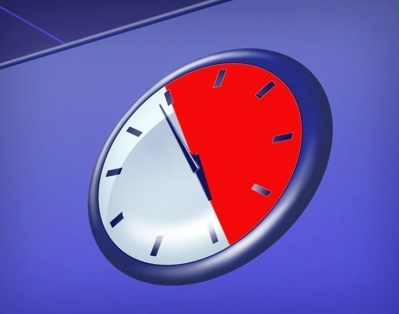 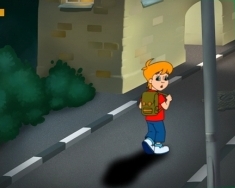 Помни!
Никогда не гуляй 
с наступлением темноты.
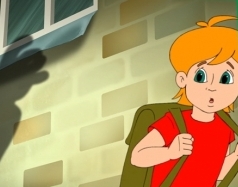 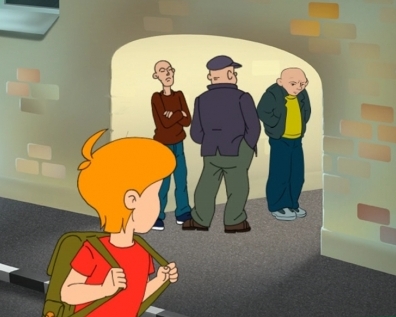 Помни!
Если видишь подозрительных лиц, быстро проходи мимо, не обращая на них внимания.
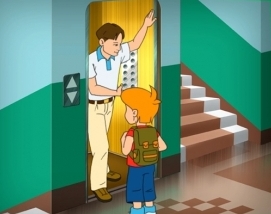 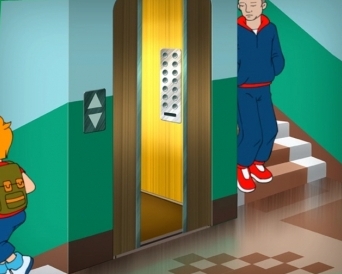 Помни!
Не заходи в лифт, если в нём незнакомый тебе человек. А если какой-то незнако-
мец захочет зайти с тобой в лифт, 
то безопаснее идти по лестнице.
Помни!
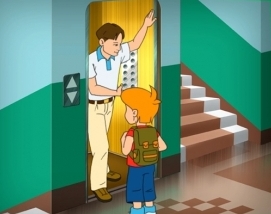 Если квартира твоя высоко 
И добираться домой нелегко, 
Пользуйся лифтом, но только учти: 
В лифт с незнакомыми - не заходи!
Могут обидеть тебя, напугать... 
Можешь серьёзно, мой друг, пострадать...
Будь осторожней, всегда берегись
И с незнакомцами в лифт не садись!
Физминутка
«Хлопай – топай»
Соедини картинку с правилом
Незнакомый человек угощает  ребёнка конфетой


Незнакомец пытается увести вас силой



Незнакомый взрослый 
открывает дверцу машины и приглашает ребёнка покататься

«В темноте»
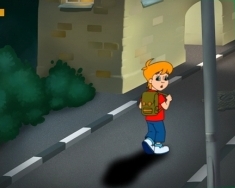 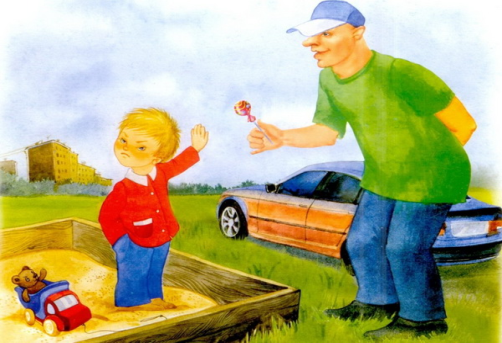 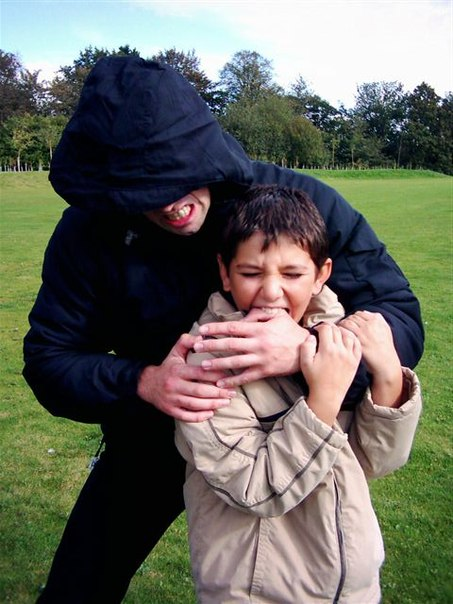